Energy is the Reason for Everything
Calorimetry – measurement of a thermodynamic quantity through the generation of a temperature difference

C8H14O2 + 21/2 O2(g)	    8 CO2(g) + 7 H2O(l)

Bond enthalpy released as heat
	Heat moves from high temperature
	To low temperature water
	qrxn = m x Cs x ∆T
		m = mass of water in calorimeter
		Cs = water specific heat capacity
Using a calorimeter
Enthalpy of reaction
+
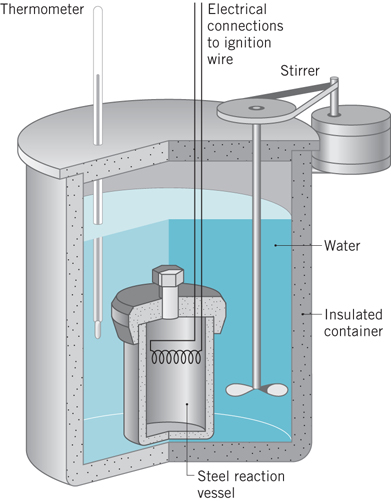 system
surroundings
General chemistry question – what other thermo quantities can we measure using a calorimeter?
Oregon State University Department of Chemistry, Sleszynski, CH362, Calorimetry Lecture
Slide 1
We Always Make Assumptions When We Describe Experiments and Results
qrxn = mH2O x Cs H2O x ∆T

All of the qrxn has gone into the H2O. 
	What besides the H2O absorbed heat and changed temperature?
The energy measured is from the reaction we want to study. 
	What else is generating energy?
There is no energy exchange between the calorimeter and the lab environment.
Our measurement equipment is error free.

ALWAYS ACKNOWLEDGE YOUR ASSUMPTIONS!!
	They limit the validity of your results

How big are the errors from these assumptions?
	Do the errors invalid your results?
Can we correct the errors in these assumptions?
Assume makes an ass of u and me
What assumptions have we made?
True?
True?
True?
True?
Oregon State University Department of Chemistry, Sleszynski, CH362, Calorimetry Lecture
Slide 2
Can We Correct the Errors 
Produced by Our Assumptions?
What besides the water is absorbing heat and changing temperature?
You can measure each individual contributor and sum them up.

ASSUME that you’ve accounted for them all.

OR Calibrate the entire apparatus using a known compound
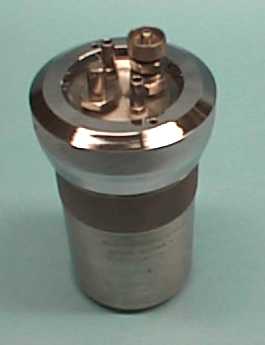 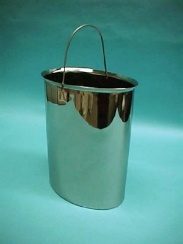 ?
Methyl salicylate
Fewer assumptions about the apparatus
	Data always trumps assumptions

What errors are we introducing during calibration?
Oregon State University Department of Chemistry, Sleszynski, CH362, Calorimetry Lecture
Accuracy and Precision
Random Error and Systematic Error
What’s the difference between precision and accuracy?
	Precision – repeatedly do the same thing?
	Accuracy – how close are you to the correct value
		Requires that you know the right answer!
Not the right thing
Run controls
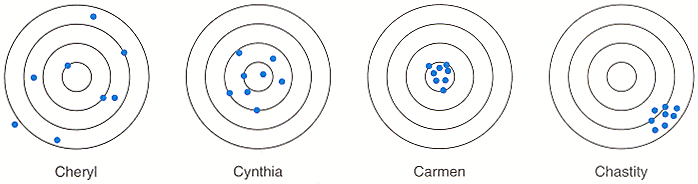 Random error
Systematic error
Not Accurate not Precise
Accurate Not Precise
Precise Not Accurate
Precise &
Accurate
Instrument calibration and random error:
If you only run 1 calibration experiment, and use the data
Will that result in a random or systematic error in the rest of your data?
Does it matter?
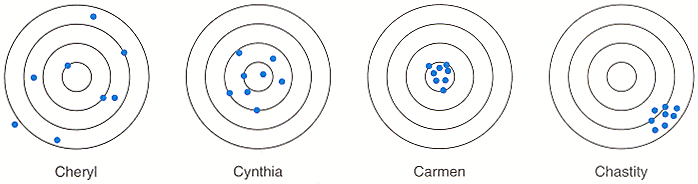 Bias
Comparing 2 numbers referred to an arbitrary point?
Oregon State University Department of Chemistry, Sleszynski, CH362, Calorimetry Lecture
What Do We Want To Measure?
What Are We Measuring?
Anything in the bomb that reacts with oxygen!
	What else is in your sample?
		Starting materials chlorobutyronitrile / cyclohexyl chloride?
		Butanol / methanol? What’s your GC look like? IR?
		Carboxylic acid? What’s your IR look like?
		Unwanted side products?
		Contaminants? Silicon grease? Dirty glassware?
		Fe wire oxidizing!
	How much? 	
	Can we compensate for the impurities? 

What else?
	Water?
Enthalpy of reaction
+
C8H14O2 + 21/2 O2(g)	    8 CO2(g) + 7 H2O(l)
In analytical chemistry, there’s no such thing as “zero”.
Oregon State University Department of Chemistry, Sleszynski, CH362, Calorimetry Lecture
What Are We Measuring 
with Reaction Enthalpy?
Our 2 reaction products have the same empirical formula
	C8H14O6
And the same number of each type of bonds
	C-H	C=O	C-C	C-O

If they’re both react to produce the same products 
	8 CO2 + 7 H2O
Then any reaction enthalpy difference must be due to the starting the P-ester/H-ester bond enthalpy differences


High energy = unstable = reactive = higher energy released
Oregon State University Department of Chemistry, Sleszynski, CH362, Calorimetry Lecture
What is the Source of the 
Energy Difference?
Our assumption is that the only energy difference is structural, from ring strain.
Energy
H-ester
∆H0
P-ester
∆H0
CO2 & H2O
Products
Reaction Progress
For sp3 carbons, why are rings other than n = 6 “strained” 
higher energy, less stable, more reactive?
Oregon State University Department of Chemistry, Sleszynski, CH362, Calorimetry Lecture
Corrections For Experimental Errors
Here’s an example of what we think your data will look like:
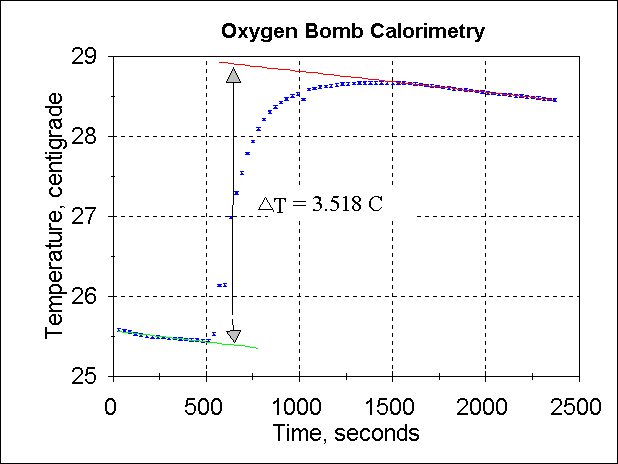 Why are these lines sloped?
TAKE A LOT OF POINTS!!!
Oregon State University Department of Chemistry, Sleszynski, CH362, Calorimetry Lecture
Slide 8
Experimental Error in Science
To truly understand experimental error we need to run replicates
	More is better
Occasionally we only have n = 1
	A super Nova
	A very expensive experiment
	An undergrad lab where we don’t have unlimited time or equipment

“Propagation of error” 

Every time we add a procedural step or a mathematic operation we increase - often multiple -  the experimental error

Propagation of error is a formalism that reflects the formal error in procedural steps, reflected in any mathematical operation
It’s how we estimate error (~when n = 1)
Σ(xi-x)2
     n
SD =
Oregon State University Department of Chemistry, Sleszynski, CH362, Calorimetry Lecture
Slide 9
Propagation of Error in 
Mathematical Operations
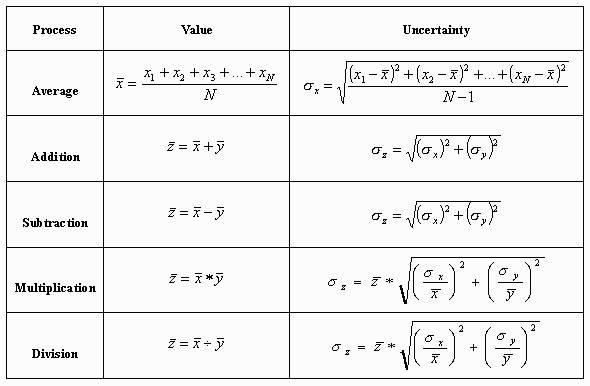 SD
RSD
Oregon State University Department of Chemistry, Sleszynski, CH362, Calorimetry Lecture
Slide 10
A Warning About Volume Transfer
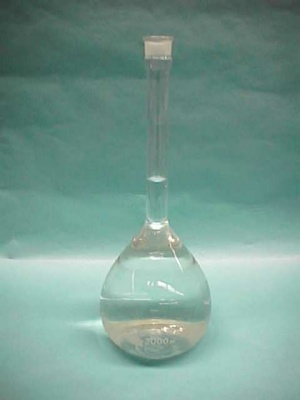 Volumetric flask are TC – To Contain
	It will not accurately deliver a volume

Our experimental write up says that differences will average out.

What is the criteria for “averaging”?

What experimental steps violate that criteria?
The best of bad experimental options:
Speed, accuracy, precision, temperature loss
Oregon State University Department of Chemistry, Sleszynski, CH362, Calorimetry Lecture
Slide 11